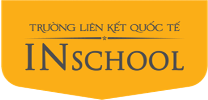 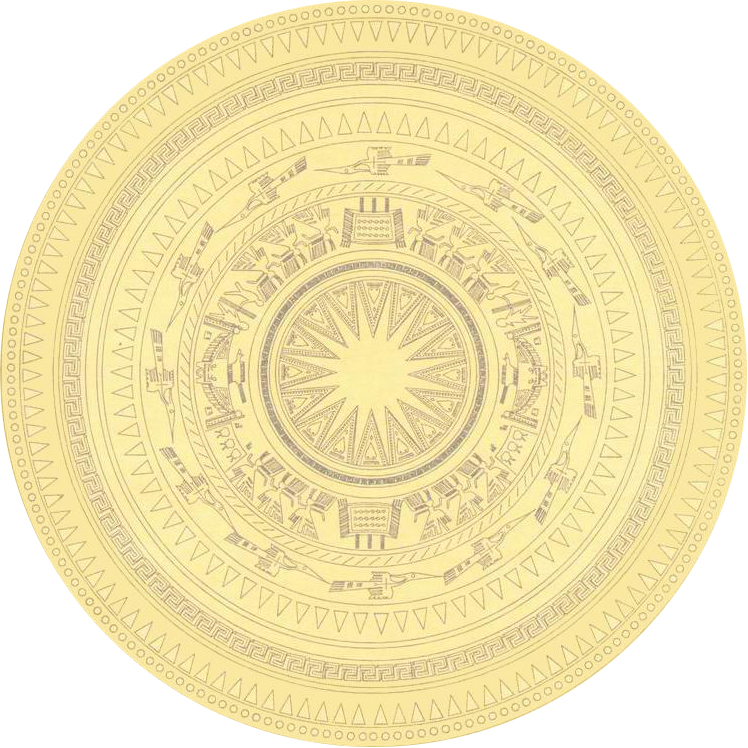 Lịch sử 4
Bài 3: NƯỚC TA DƯỚI ÁCH ĐÔ HỘ CỦA CÁC TRIỀU ĐẠI PHONG KIẾN PHƯƠNG BẮC
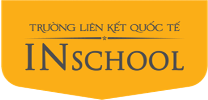 Khởi động
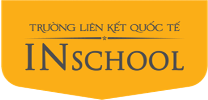 
Nhà nước tiếp sau nhà nước Văn Lang là nhà nước nào? Nhà nước này ra đời vào thời gian nào ?
 Nhà nước tiếp sau nhà nước Văn Lang là nhà nước Âu Lạc , ra đời vào cuối thế kỉ III TCN.
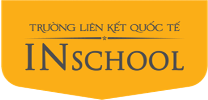 Thành tựu đặc sắc về quốc phòng của người dân Âu Lạc là gì?
Nước Âu Lạc ra đời trong hoàn cảnh nào?
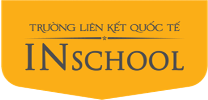 Lịch sử
Nước ta dưới ách đô hộ của các triều đại phong kiến phương Bắc
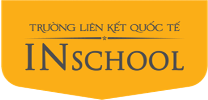 Nước ta dưới ách đô hộ của các triều đại phong kiến phương Bắc
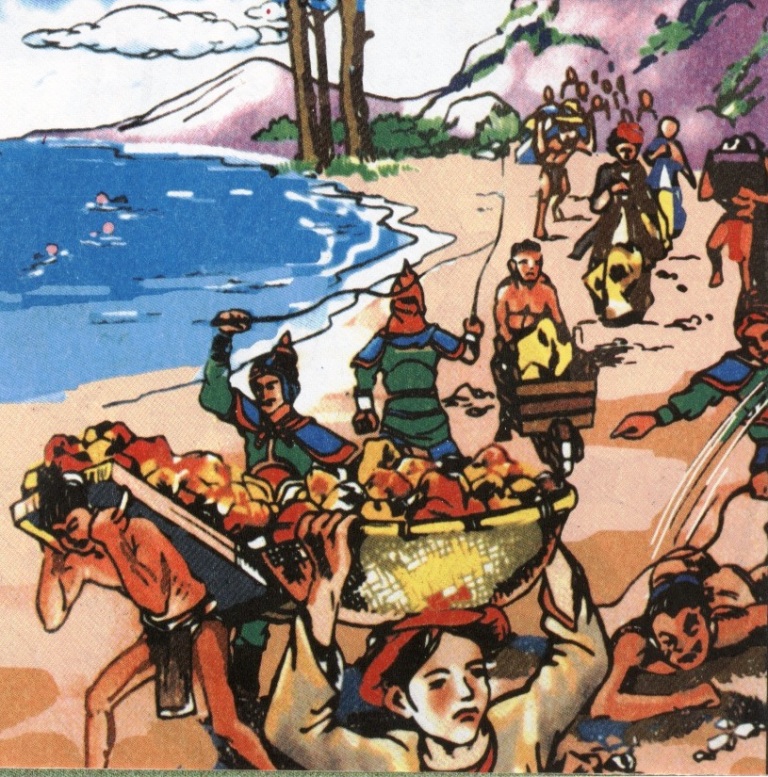 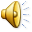 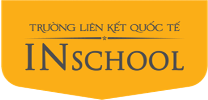 Quân Tàu nhiều kẻ tham lam Dân ta há dễ chịu làm tôi người
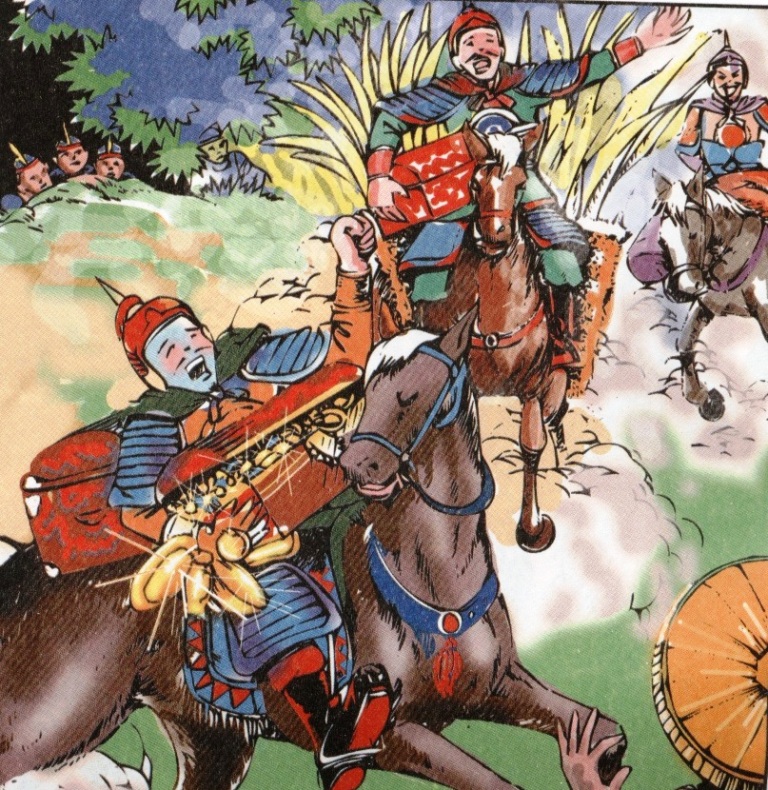 HỒ CHÍ MINH
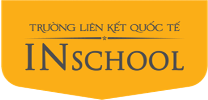 Nước Tàu cậy thế đông người Kéo quân áp bức giống nòi Việt Nam
HỒ CHÍ MINH
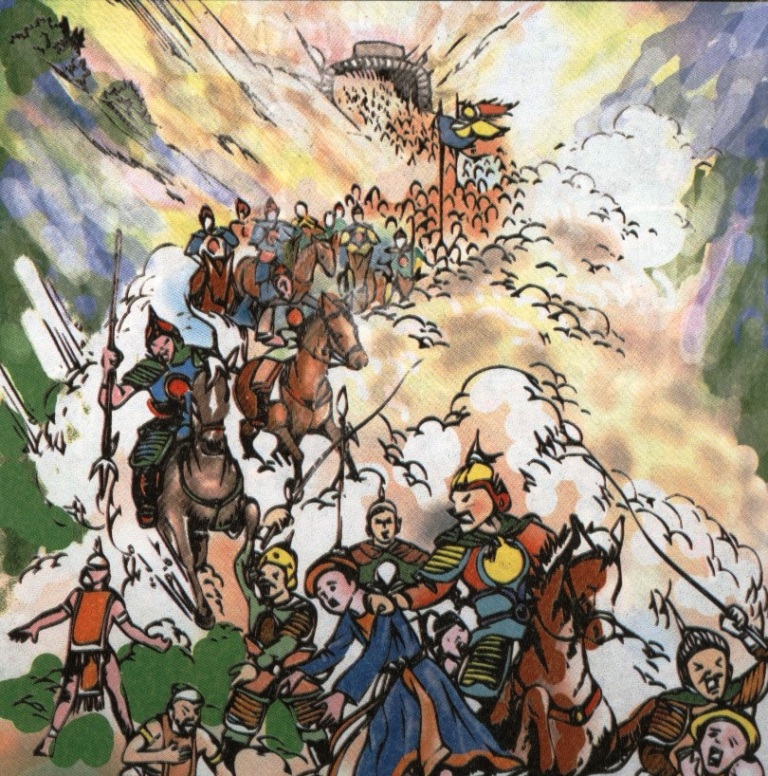 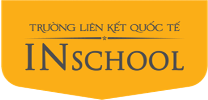 Hai Bà Trưng có đại tài Phất  cờ khởi nghĩa diệt người tà gian
HỒ CHÍ MINH
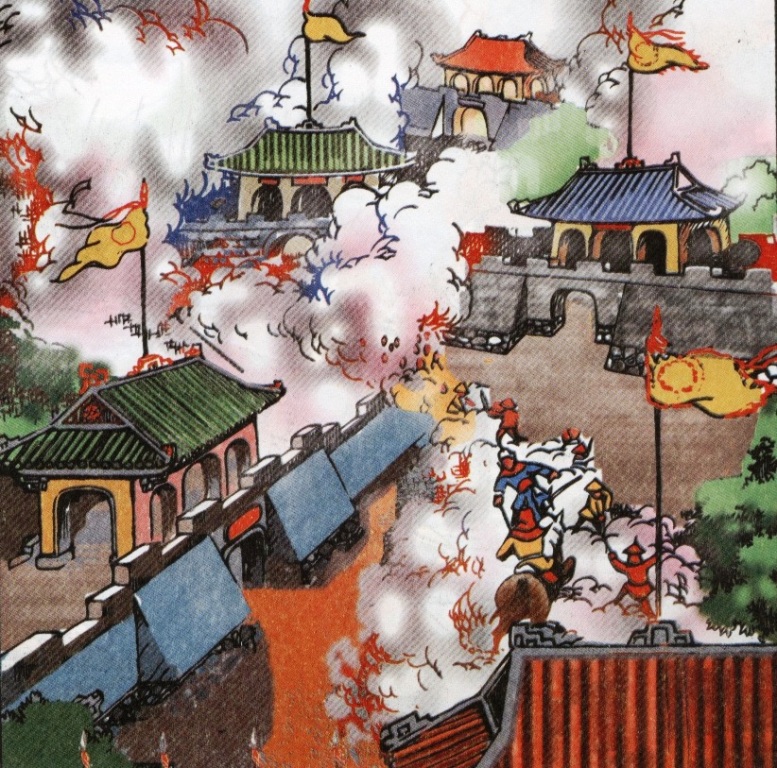 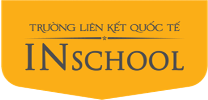 Ra tay khôi phục giang sơn Tiếng thơm dài tạc đá vàng nước ta
HỒ CHÍ MINH
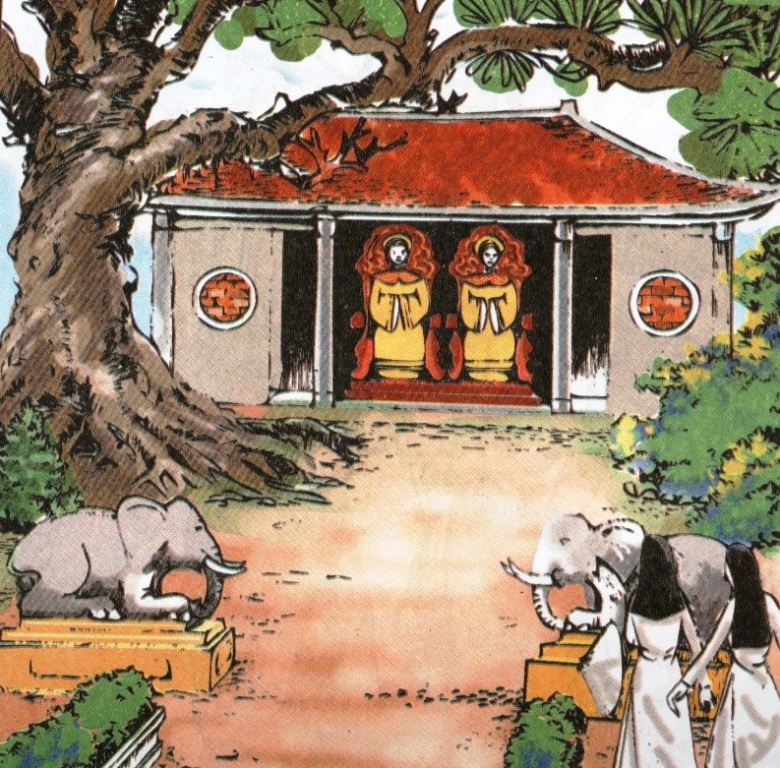 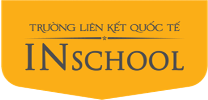 Tỉnh Thanh Hoá có một bà Tên là Triệu Ẩu tuổi vừa đôi mươi Tài năng dũng cảm hơn người Khởi binh cứu nước muôn đời lưu phương
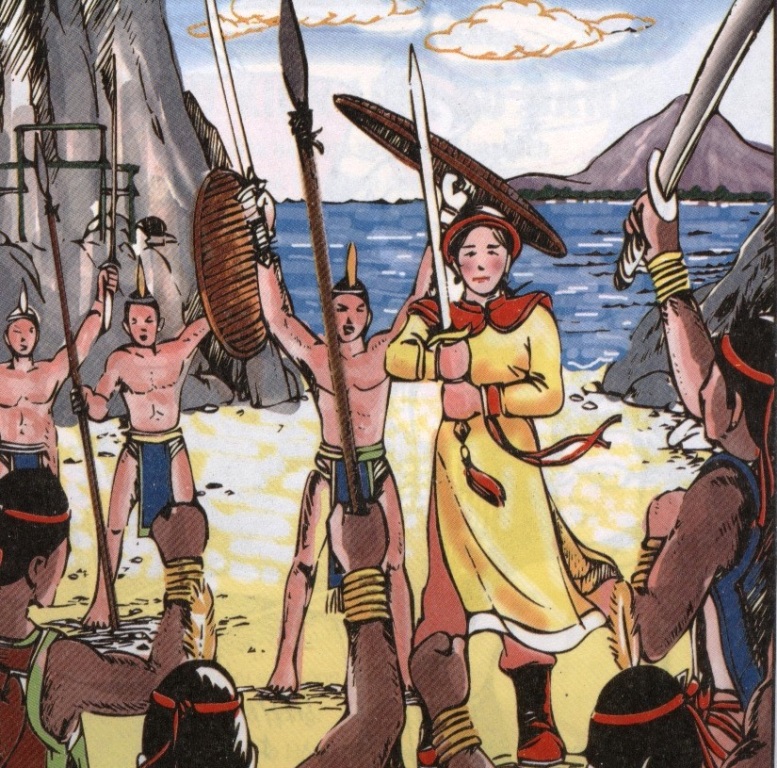 HỒ CHÍ MINH
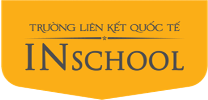 Anh hùng thay ông Lý BônTài kiêm văn võ sức hơn muôn người
HỒ CHÍ MINH
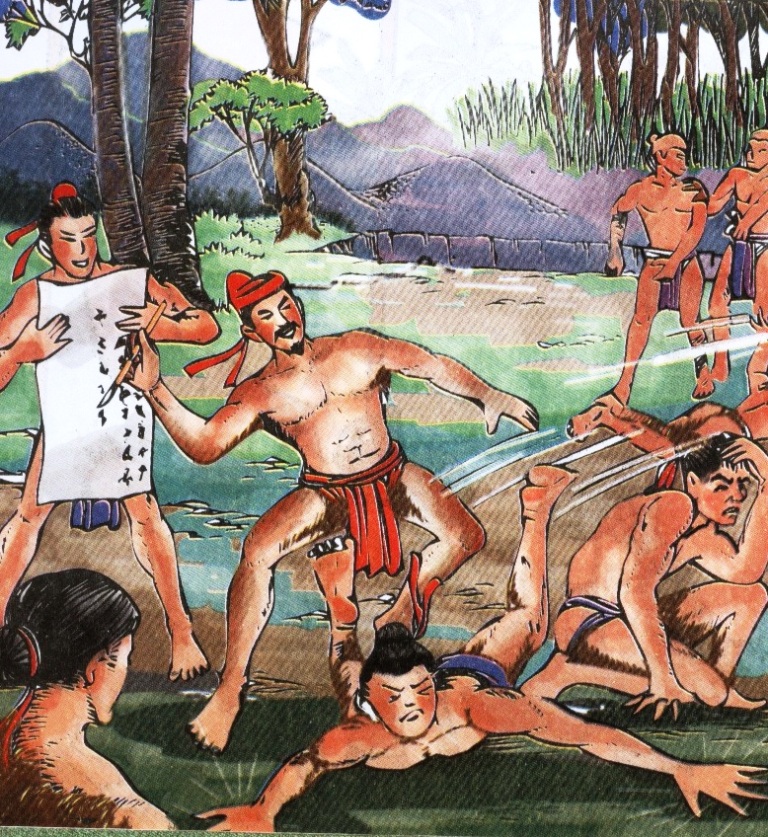 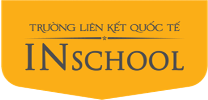 Vì Lý Phật Tử ngu hèn Để cho Tàu lại xâm quyền nước ta
HỒ CHÍ MINH
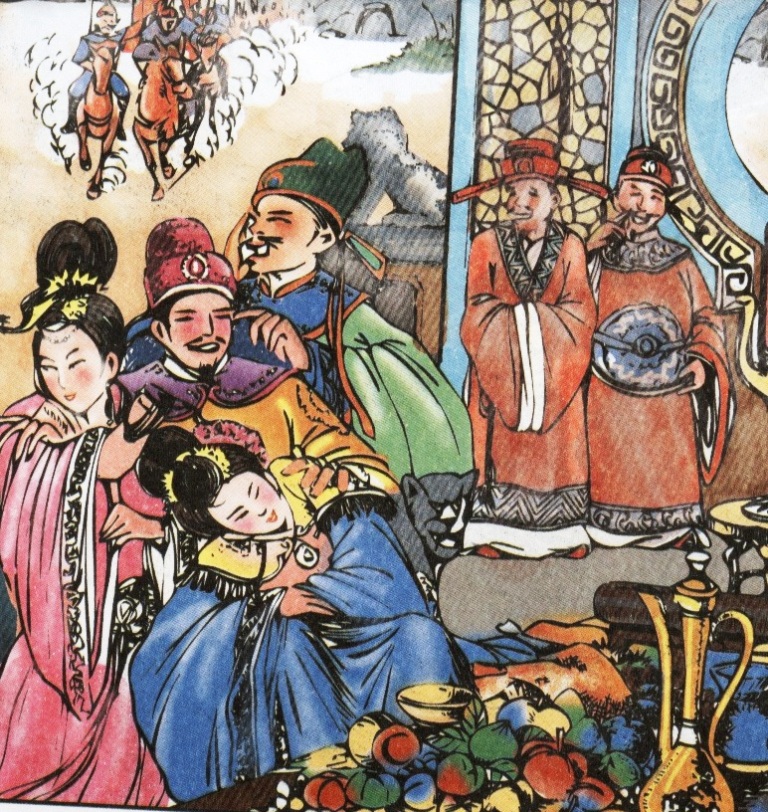 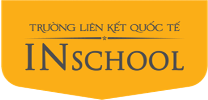 Thương dân  cực khổ xót xa  Ông Mai Hắc Đế đứng ra đánh Tàu .
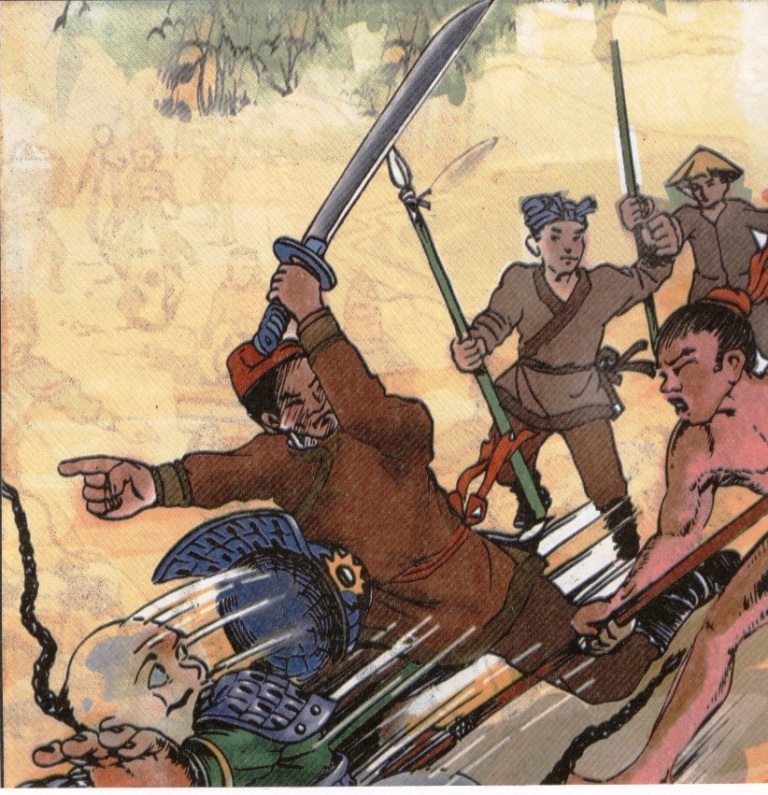 HỒ CHÍ MINH
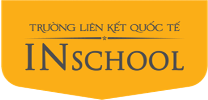 Vì dân đoàn kết chưa sâu Cho nên thất bại trước sau mấy lần
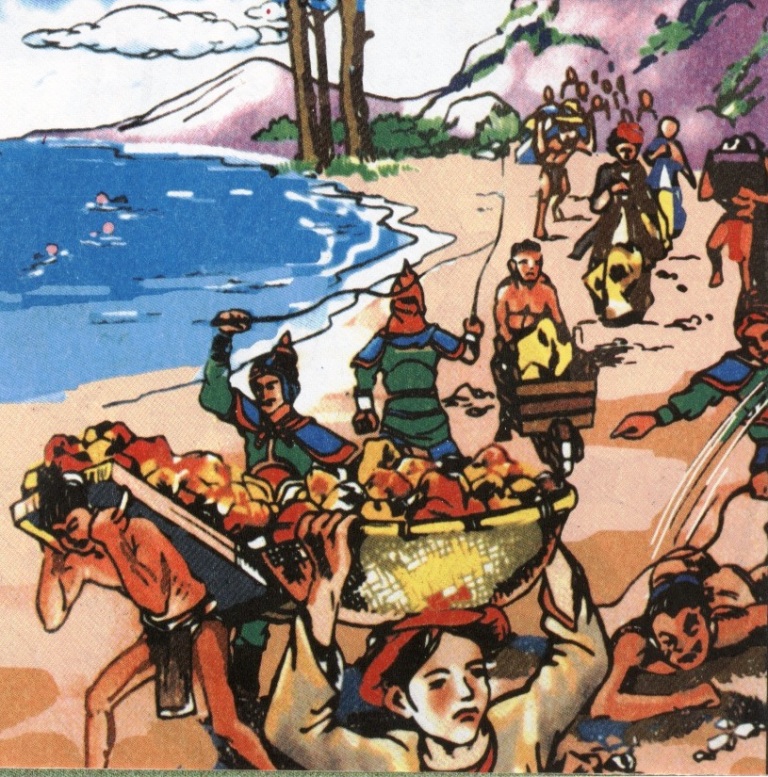 HỒ CHÍ MINH
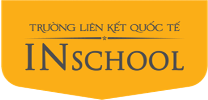 Ngô Quyền quê ở Đường Lâm Cứu dân ra khỏi cát lầm ngàn năm .
HỒ CHÍ MINH
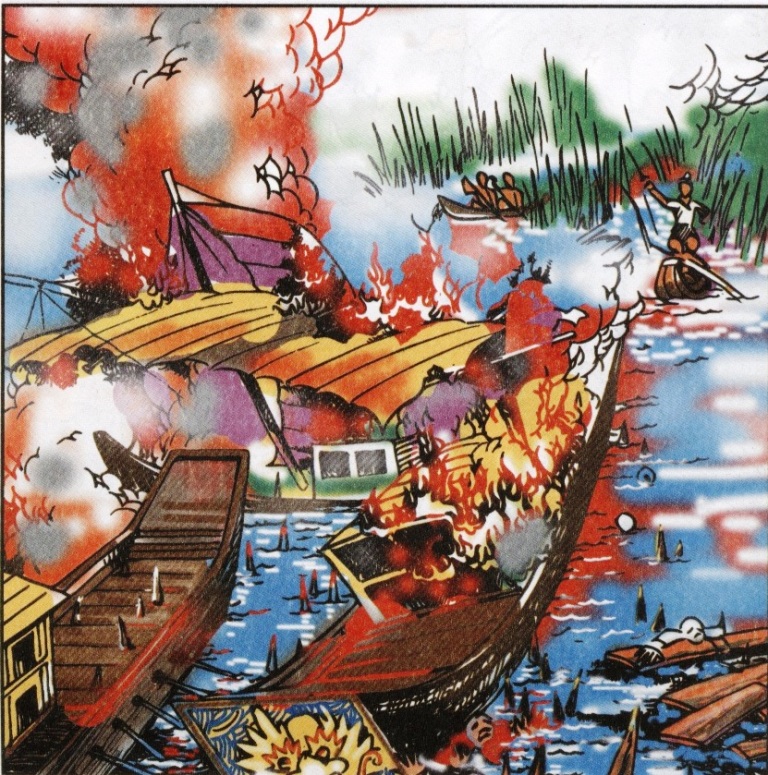 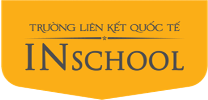 Nước ta dưới ách đô hộ của các triều đại phong kiến phương Bắc
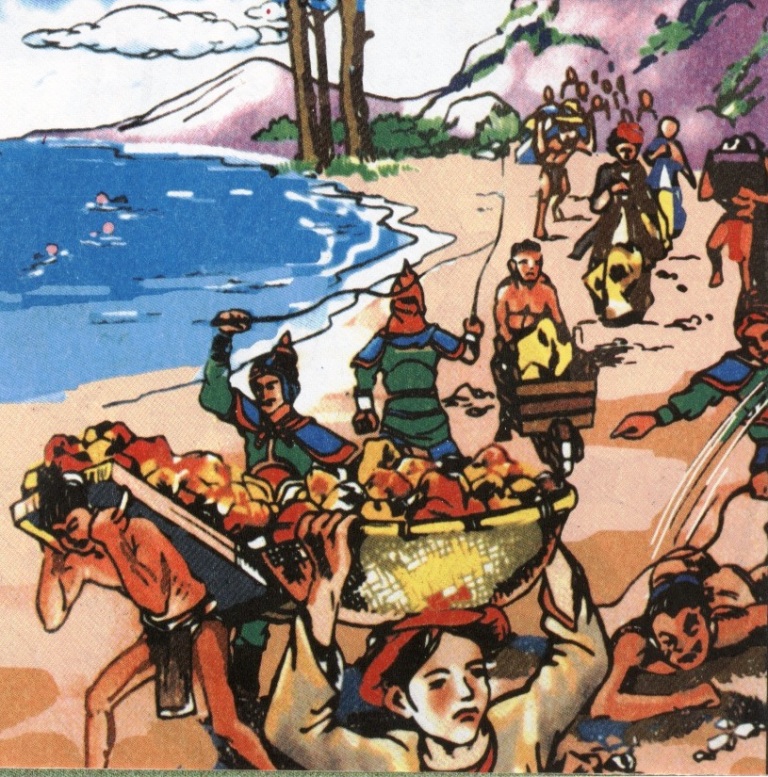 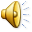 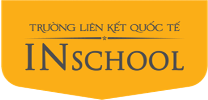 Hoạt động 1 
Chính sách áp bức bóc lột của các triều đại phong kiến phương Bắc
Dưới ách thống trị của các triều đại phong kiến phương Bắc, cuộc sống của nhân dân ta cực nhục như thế nào?
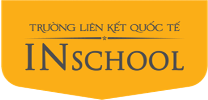 Sau khi Triệu  Đà thôn tính được Âu Lạc năm 179 TCN , các triều đại phong kiến phương Bắc nối tiếp nhau đô hộ nước ta
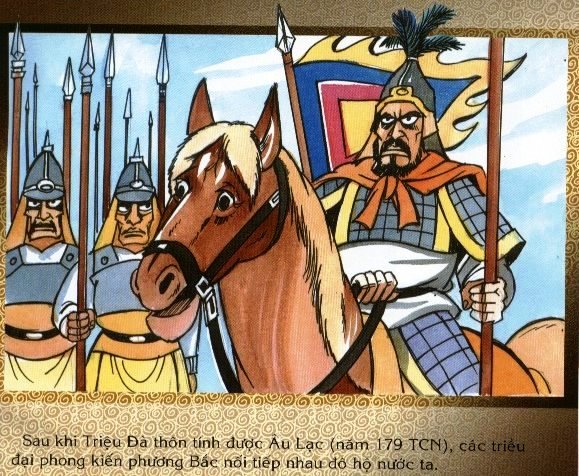 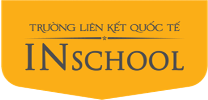 Nước Âu Lạc bị chia thành quận ,huyện do chính quyền người Hán cai quản
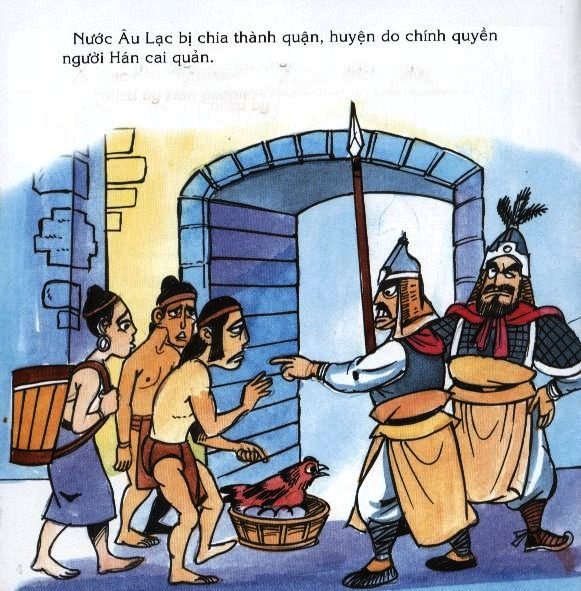 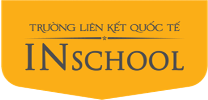 Chúng đưa người Hán sang ở lẫn với dân ta , bắt dân ta phải theo phong tục của người Hán , học chữ Hán , sống theo luật pháp của người Hán
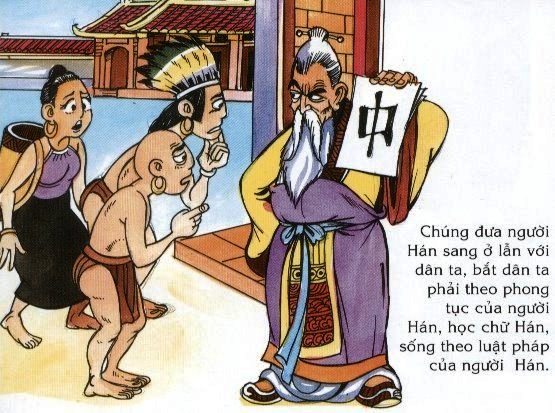 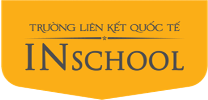 Bọn quan lại đô hộ bắt dân ta phải lên rừng săn voi ,tê giác , bắt chim quý , đẵn gỗ trầm , xuống biển mò ngọc trai , bắt đồi mồi , khai thác san hô để cống nạp cho chúng .
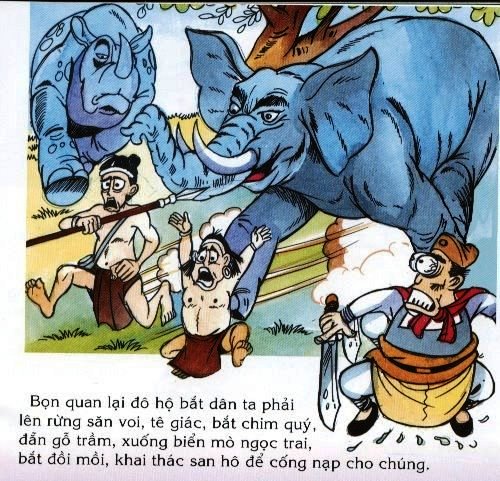 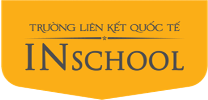 Không chịu khuất phục , nhân dân ta vẫn gìn giữ được các phong tục truyền thống vốn có như ăn trầu , nhuộm răng , mở các lễ hội mùa xuân với những cuộc đua thuyền , đánh vật và hát những làn điệu dân ca .
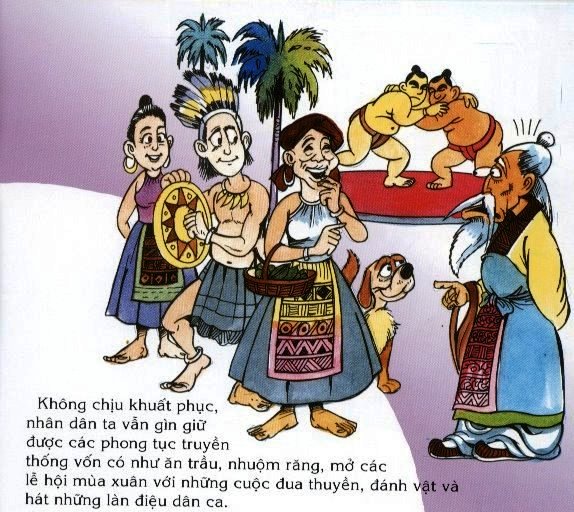 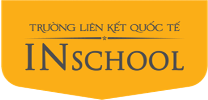 Đồng thời , dân ta cũng biết tiếp thu nghề làm giấy , làm đồ thuỷ tinh , làm đồ trang sức bằng vàng,bạc v.v… của người dân phương Bắc
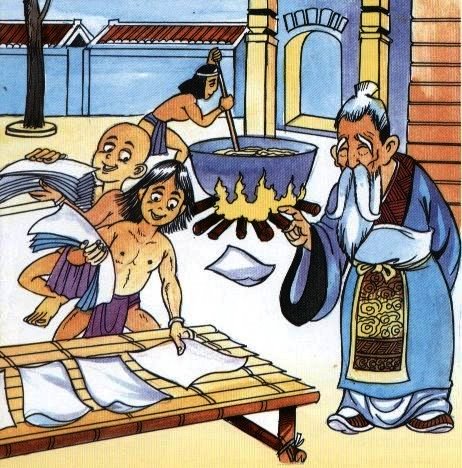 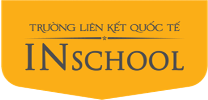 Không  cam chịu sự áp bức ,bóc lột của bọn thống trị ,nhân dân ta liên tục nổi dậy , đánh đuổi quân đô hộ .
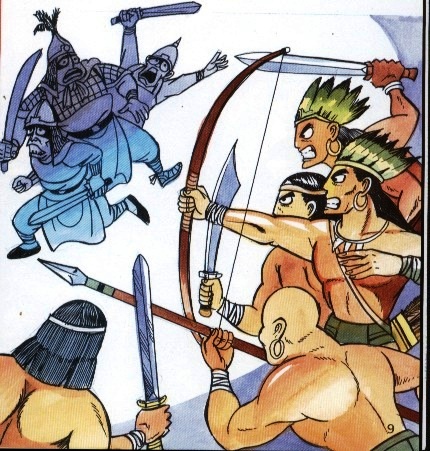 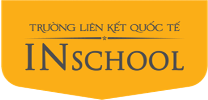 Mở đầu là cuộc khởi nghĩa Hai Bà Trưng ( năm 40), tiếp theo là các cuộc khởi nghĩa của Bà Triệu ( năm 248) , Lý Bí  ( năm 542)
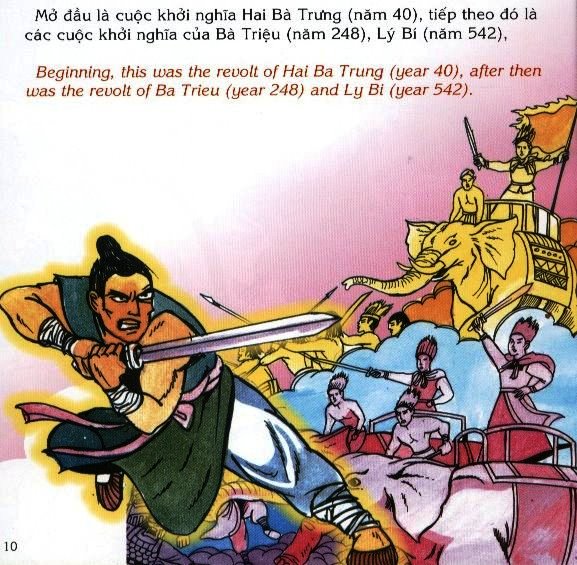 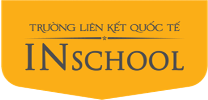 Triệu Quang Phục (năm550) , 
Mai Thúc Loan ( năm772 ) , 
Phùng Hưng  ( năm776 ), 
Khúc Thừa Dụ  ( năm 905 ) , 
Dương Đình Nghệ ( năm 931)
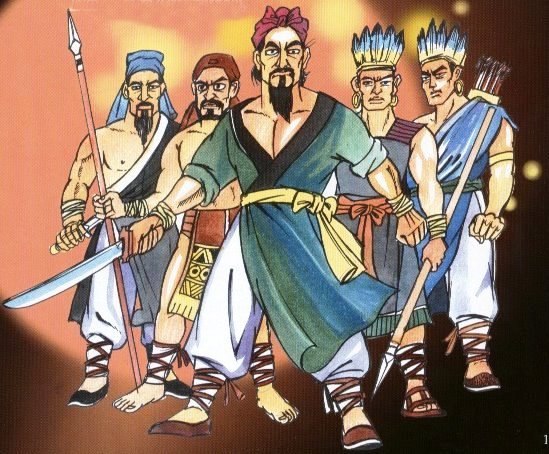 Chiến thắng Bạch Đằng oanh liệt của Ngô Quyền ( năm 938 ) đã kết thúc hơn một ngàn năm đô hộ của các triều đại phong kiến phương Bắc , giành lại độc lập hoàn toàn cho đất nước ta .
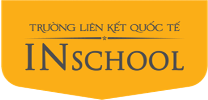 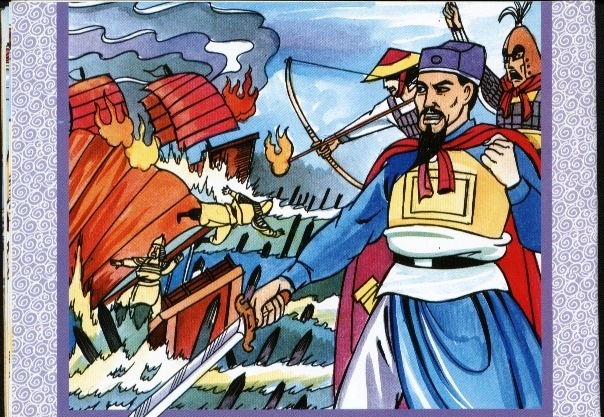 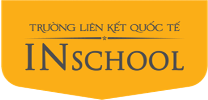 Hoạt động 1: Dưới ách thống trị của các triều đại phong kiến phương Bắc nhân dân ta cực nhục là:
- Chia nước ta thành nhiều quận, huyện do chính quyền người hán cai quản.
- Chúng bắt nhân dân ta lên rừng săn voi, tê giác, bắt chim quý, đẵn gỗ trầm, xuống biển mò ngọc trai bắt đồi mồi, khai thác san hô… để cống nạp
- Chúng đưa người hán sang ở lẫn với dân ta, bắt dân ta phải theo phong tục của người hán, sống theo pháp luật của người Hán.
+ Trước âm mưu đồng hoá của phong kiến phương Bắc, nhân dân ta đã làm những gì để giữ gìn phong tục tập quán của dân tộc?
 -Không chịu khuất phục, nhân dân ta vẫn gìn giữ được các phong tục truyền thống vốn có như ăn trầu, nhuộm răng, mở các lễ hội mùa xuân với những cuộc đua thuyền, đánh vật và hát những làn điệu dân ca.
+Nhân dân ta đã học hỏi được những nghề gì của người dân phương Bắc?
Đồng thời, dân ta cũng biết tiếp thu nghề làm giấy, làm đồ thuỷ tinh, làm đồ trang sức bằng vàng, bạc v.v… của người dân phương Bắc
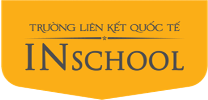 LỊCH  SỬ
Nước ta dưới ách đô hộ của các triều đại phong kiến phương bắc
Hoạt động 1:  Tình hình nước ta trước và sau khi bị các triều đại phong kiến phương bắc đô hộ
TÌNH HÌNH NƯỚC TA 
TRƯỚC NĂM 179 TCN
THỜI GIAN
TỪ NĂM 179 TCN 
ĐẾN NĂM 938
CÁC MẶT
Trở thành quận huyện  của phong kiến phương Bắc
Là một nước độc lập
CHỦ QUYỀN
Độc lập và tự chủ
Bị phụ thuộc
KINH TẾ
Phải theo phong tục người Hán , học chữ Hán , nhưng nhân dân ta vẫn giữ gìn bản sắc dân tộc
Có phong tục tập quán riêng
VĂN HOÁ
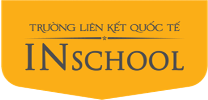 HOẠT  ĐỘNG    2
NHỮNG CUỘC KHỞI NGHĨA 
CHỐNG ÁCH ĐÔ HỘ CỦA  CÁC TRIỀU ĐẠI 
PHONG KIẾN PHƯƠNG BẮC
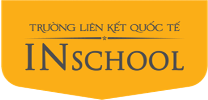 Không  cam chịu sự áp bức, bóc lột của bọn thống trị ,nhân dân ta liên tục nổi dậy , đánh đuổi quân đô hộ .
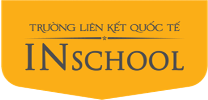 Mở đầu là cuộc khởi nghĩa Hai Bà Trưng ( năm 40), tiếp theo là các cuộc khởi nghĩa của Bà Triệu ( năm 248) ,   Lý Bí  ( năm 542),
Triệu Quang Phục (năm550) , Mai Thúc Loan ( năm772 ) , Phùng Hưng  ( năm776 ), Khúc Thừa Dụ  ( năm 905 ) , Dương Đình Nghệ ( năm 931)
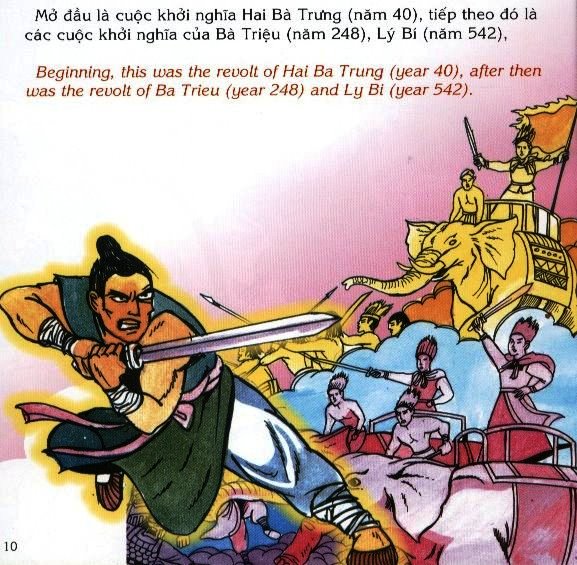 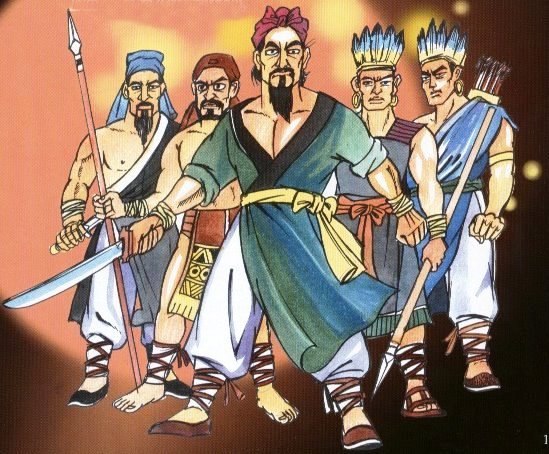 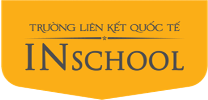 Chiến thắng Bạch Đằng oanh liệt của Ngô Quyền ( năm 938 ) đã kết thúc hơn một ngàn năm đô hộ của các triều đại phong kiến phương Bắc , giành lại độc lập hoàn toàn cho đất nước ta .
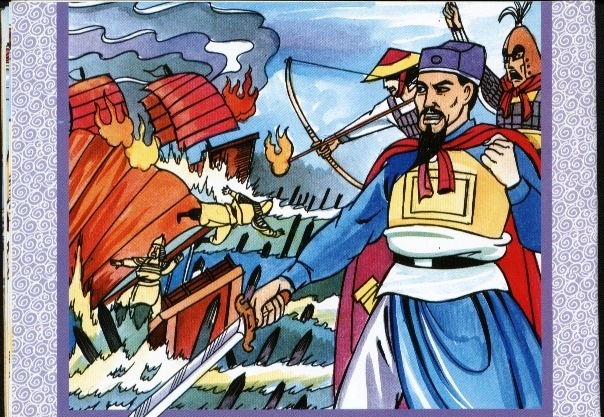 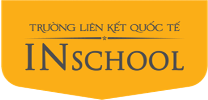 Hoạt động 2:  Những cuộc khởi nghĩa chống ách đô hộ của các triều đại phong kiến phương bắc
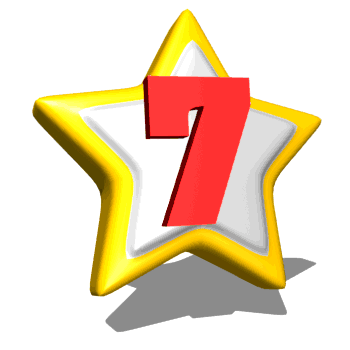 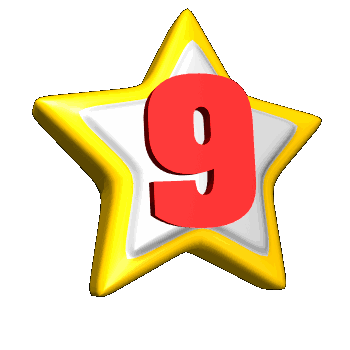 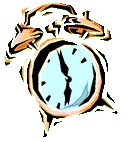 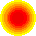 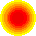 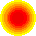 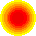 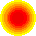 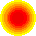 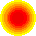 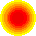 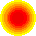 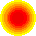 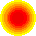 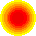 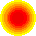 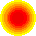 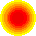 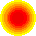 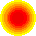 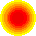 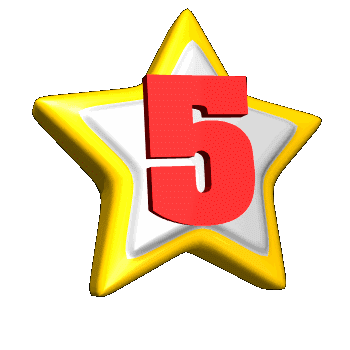 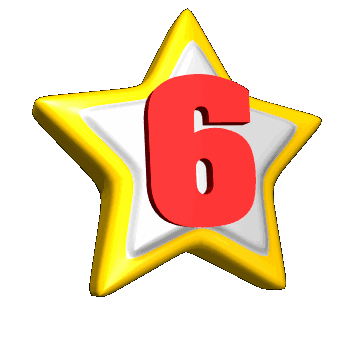 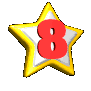 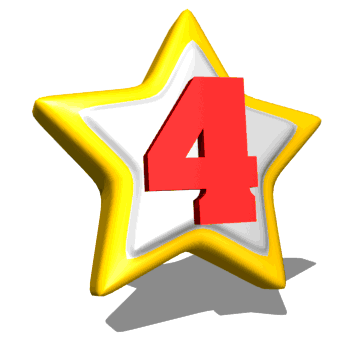 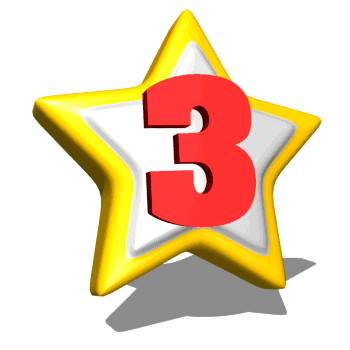 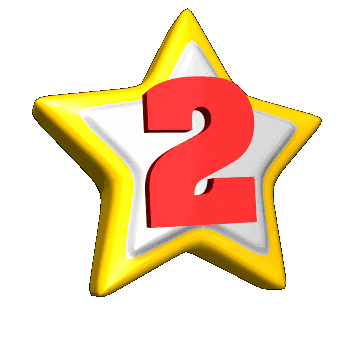 Nối tên các cuộc khởi nghĩa với thời điểm thích hợp
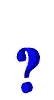 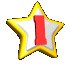 Hai Bà Trưng
Bà Triệu
Lý Bí
Triệu Quang Phục 
Mai Thúc Loan 
Phùng Hưng 
Khúc Thừa Dụ 
Dương Đình Nghệ 
Ngô Quyền
248
542 
40
722
776
550
931
938 
905
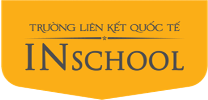 Ý SAU ĐÚNG HAY SAI ?
Đ
Nước ta bị các triều đại phong kiến phương Bắc đô hộ hơn một nghìn năm .
 Trong thời gian đó , mặc dù bị áp bức , bóc lột nặng nề , nhân dân ta vẫn không chịu khuất phục , không ngừng nổi dậy đấu tranh . 
Bằng chiến thắng Bạch Đằng vang dội , nhân dân ta đã giành lại được độc lập hoàn toàn .
Đ
Đ
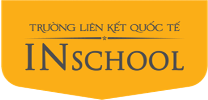 GHI NHỚ
Nước ta bị các triều đại phong kiến phương Bắc đô hộ hơn một nghìn năm. Trong thời gian đó, mặc dù bị áp bức, bóc lột nặng nề, nhân dân ta vẫn không chịu khuất phục, không ngừng nổi dậy đấu tranh. Bằng chiến thắng Bạch Đằng vang dội, nhân dân ta đã dành lại được độc lập hoàn toàn.
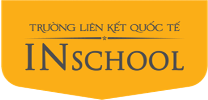 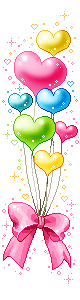 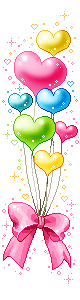 CHÚC CÁC EM HỌC TỐT
10
10
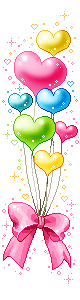 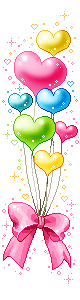